B-FREE Trial
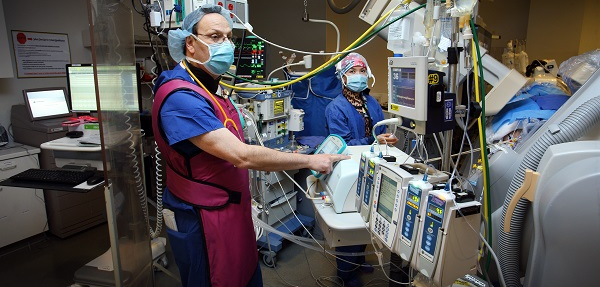 B-FREE Trial Summary
B-FREE Trial
Background: 
Benzodiazepines (BZ) are commonly administered during cardiac surgery to ensure hemodynamic stability and prevent intraoperative awareness
Delirium occurs in 15-30% of patients post-operatively
BZ use may increase the risk of delirium
Guidelines recommend minimizing BZ use, but they are still commonly used by anesthesiologists (practices are highly variable)

Question: What is the impact of liberal versus restrictive BZ approaches to cardiac anesthesia on rates of post-operative delirium?
B-FREE Trial Summary
B-FREE Trial
Design: Multiple period comparative effectiveness cluster cross-over trial at 16 hospitals
Months
Sequence 1 (8 hospitals)
R
Sequence 2 (8 hospitals)
B-FREE Trial Summary
B-FREE Trial

Interventions: Liberal vs. restrictive approaches to BZ use in cardiac anesthesia (conceptualized as a cluster-level intervention)

Primary outcome: Incidence of delirium

Recruitment: No patient recruitment

Ethics: Waiver of patient consent from RECs; “consent” from the Director of Anesthesia.
B-FREE Trial Summary
Questions

Should B-FREE trial be cluster randomized or individually randomized?

Should the interventions be conceptualized as cluster-level or individual-level interventions? 

How is the waiver of consent justified? Do you agree?

From whom should informed consent be obtained?
B-FREE Trial Summary
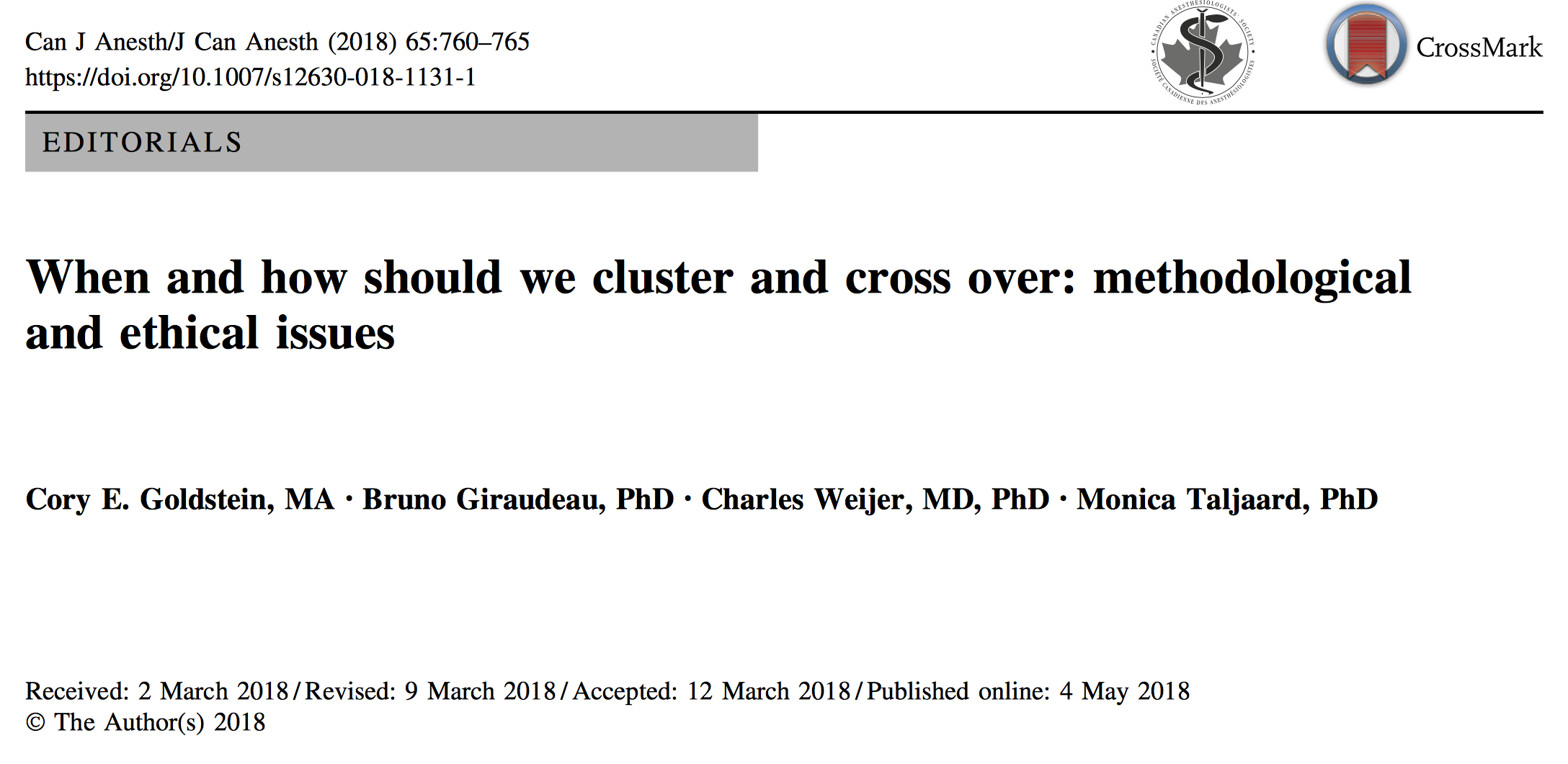 B-FREE Trial Summary